«Тропинкой здоровья»
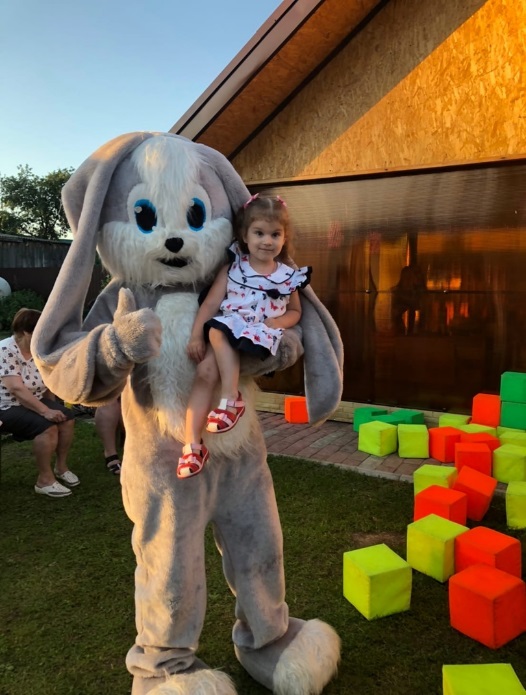 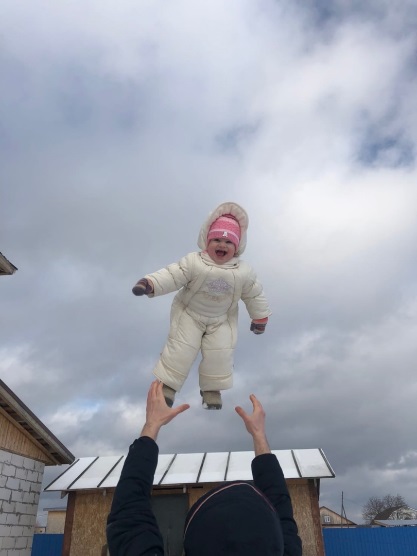 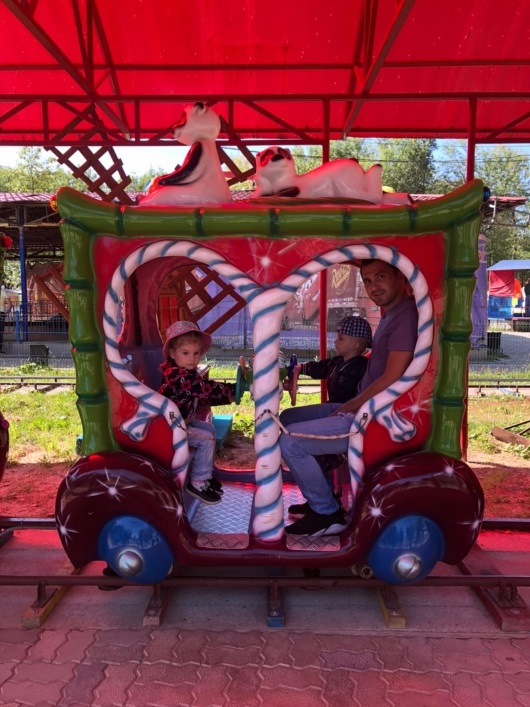 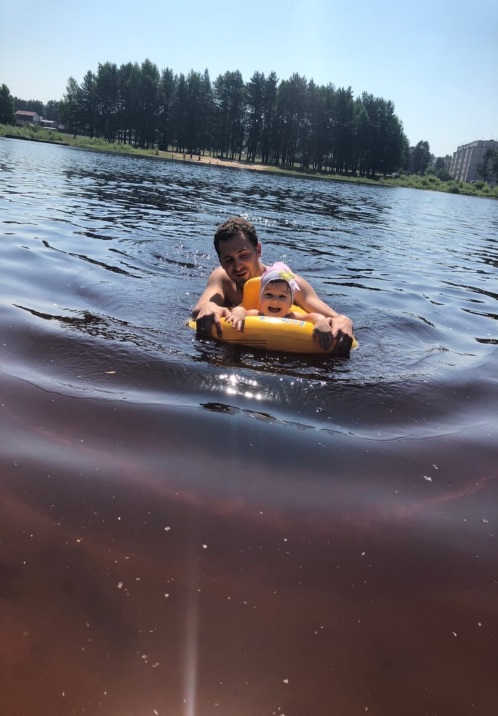 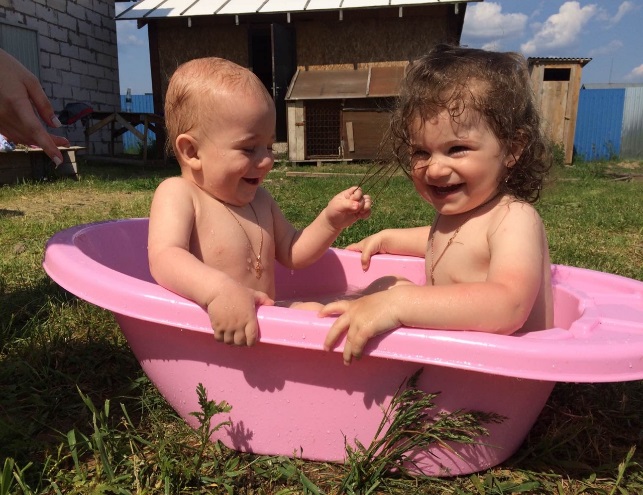 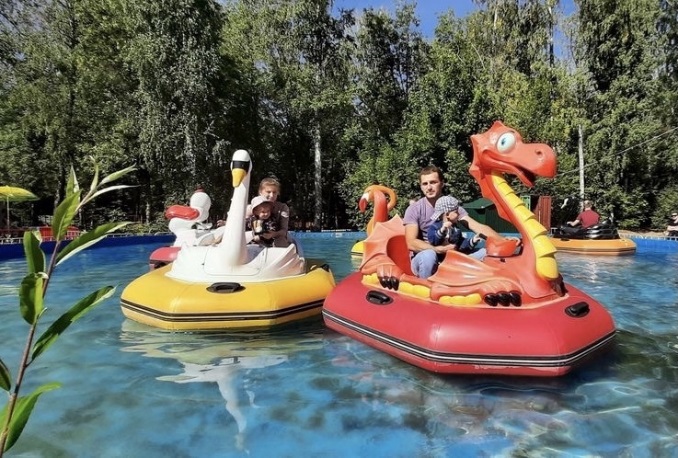 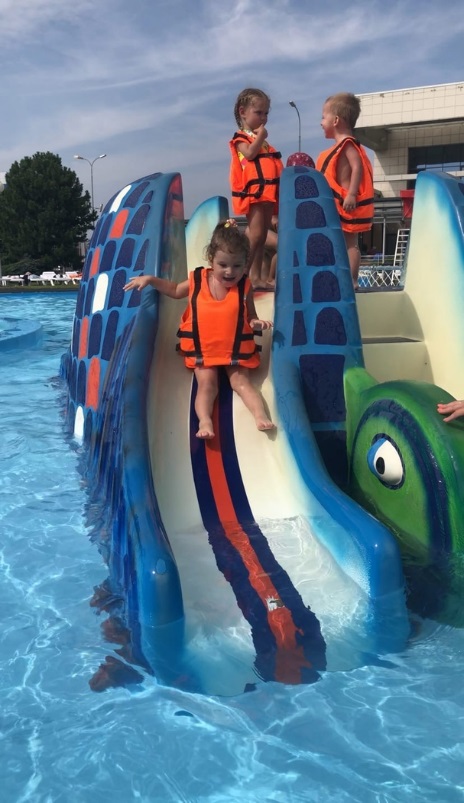 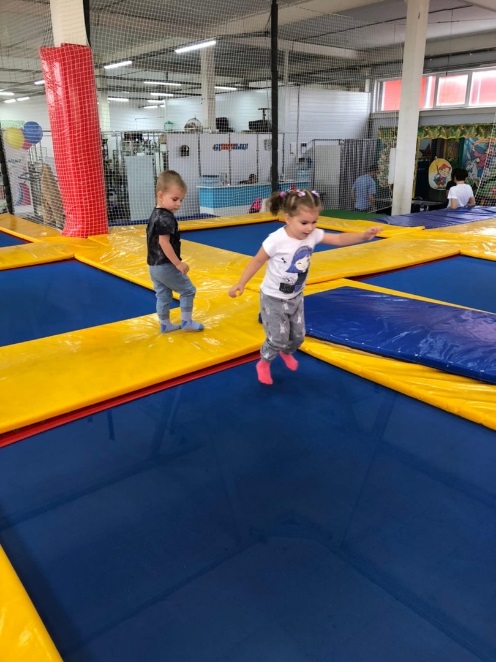 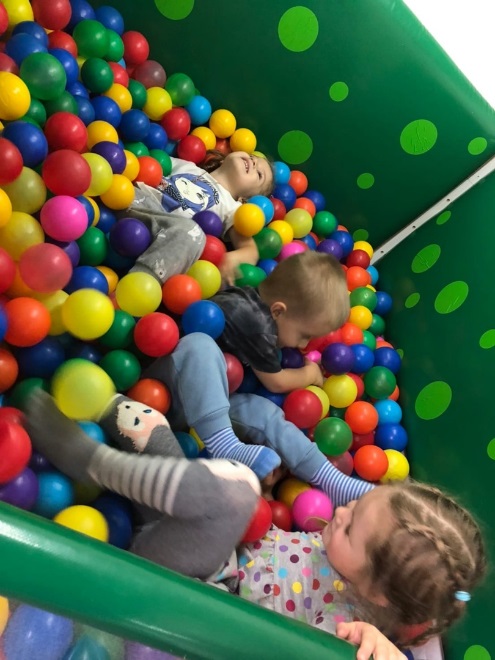 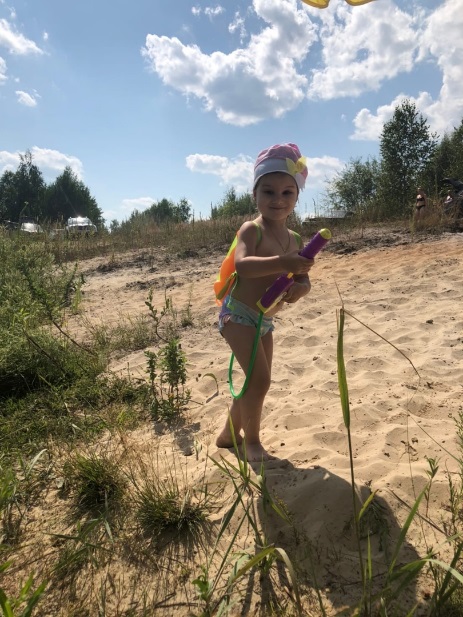 Лисина Алиса
МБДОУ д/с №26 «Гнёздышко»